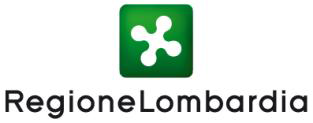 Esami di Qualifica e Diploma Professionale
a.f. 2015-2016

indicazioni e avvertenze per i presidenti di Commissione
Disciplina di riferimento
D.D.U.O. n. 12550/2013,“Indicazioni regionali per l’offerta formativa”, Parte quarta 
D.D.S. n. 7214/2014, “Procedure”, Parte seconda
D.D.S. n. 2607/2015, “Disposizioni integrative al D.D.S. n. 7214/2014”
Circolare E1.2016.0145359 del 08/04/2016 “Esame di qualifica e di diploma professionale – Percorsi di IeFP della Regione Lombardia – Disposizioni applicative per l’anno scolastico e formativo 2015-2016”


per gli esami di Qualifica e Diploma Professionale non si applicano le disposizioni regolamentari previste per gli esami di Stato

non sono inoltre né previste, né applicabili disposizioni ulteriori a quelle specificate e contenute nella disciplina regionale
Natura e Finalità dell’esame di IeFP
Verifica del complesso delle acquisizioni e del profilo raggiunti dai singoli alunni.

Svolgimento di tre prove – culturale di base, professionale e colloquio –  riferite alla dimensione della competenza ed alla caratterizzazione professionalizzante della formazione .
il Presidente - funzione e compiti
il Presidente è garante dell’intero processo dell’esame = controllo della corrispondenza agli standard di natura procedurale e di contenuto previsti dalla disciplina regionale

Compiti specifici del Presidente: 

verificare la sussistenza del numero legale dei componenti della Commissione e costituire la Commissione 
organizzare e gestire la riunione preliminare
presidiare tutte le operazioni relative alla sessione d’esame (requisiti di ammissione e identità dei candidati congruità documentazione e percorso, docenti aggregati, ecc.)
garantire il regolare svolgimento delle prove
presidiare la corretta esecuzione delle operazioni formali relativamente alla compilazione dei verbali e alla certificazione (scrutinio, rilascio attestati)
predisporre la documentazione ai fini dell’esposizione pubblica dei risultati nel rispetto della normativa nazionale in materia di privacy (D.lgs 196/2000) per gli alunni con disabilità e/o affetti da DSA 
restare a disposizione per eventuale riconvocazione della Commissione per sessioni suppletive
il Presidente - “Presidio” e Presenza
Il ”Presidio“ delle diverse fasi dell’esame è assicurato dal Presidente. “Presidio” non equivale a presenza fisica continuativa, ma comporta la garanzia ed il controllo ex ante, in itinere ed ex post della congruità e dell’osservanza dei criteri  stabiliti

in caso di non prossimità o sovrapposizione delle operazioni va nominato un sostituto

il Presidente deve presenziare in modo continuativo e diretto alle operazioni relative alla riunione preliminare, allo scrutinio e alla chiusura delle operazioni d’esame

in ogni caso il Presidente rimane responsabile delle operazioni
il Presidente - garanzia  della conformità e della valutazione
il Presidente verifica e garantisce :

la sussistenza della conformità del percorso agli standard di erogazione e di contenuto

la sussistenza delle condizioni di ammissione dei candidati (frequenza e raggiungimento OSA)

la sussistenza delle condizioni (logistiche, strumentali, temporali, di sicurezza) per
      l’effettuazione delle prove

la definizione preliminare e la conseguente applicazione dei criteri, degli indicatori e pesi, nonché la loro congruità con le finalità dell’accertamento (per competenze)

la predisposizione delle prove equipollenti

la previsione dei supporti all’autonomia e delle misure dispensative e compensative
Commissione
composizione e condizioni di validità : Presidente + 3 Commissari (membri docenti formatori / risorse coinvolte nella formazione )

designazione Commissari: non è richiesta – né esclusa - una designazione formale del Legale Rappresentante dell’Istituzione; è sufficiente la verbalizzazione della designazione da parte dell’équipe dei docenti formatori

ai fini della sorveglianza durante le prove centralizzata e professionale la Commissione può prevedere l’utilizzo di specifiche risorse di personale docente e non docente; tali risorse non fanno parte della Commissione

relativamente alla fase della correzione di parti specifiche della prova scritta e – in casi circoscritti – relativamente al presidio del colloquio e/o della prova professionale, la Commissione può avvalersi di docenti formatori “aggregati”; la richiesta deve essere formulata e motivata in sede di riunione preliminare, autorizzata dal Presidente, quindi verbalizzata; i docenti formatori “aggregati” non sono equiparati ai Commissari e non partecipano alla valutazione di scrutinio finale



NB:	Presidenti assicurano che la fisionomia della Commissione sia garantita e non si producano casi di un suo sostanziale snaturamento, attraverso il ricorso ad una segmentazione e moltiplicazione degli apporti professionali in una prospettiva disciplinarista.
calendario delle operazioni  e sessioni straordinarie
Il calendario è relativo a tutte le operazioni della sessione e stabilito in autonomia dalla Commissione



Il calendario delle operazioni  indicato nel sistema informativo regionale ha valore indicativo ed è sottoposto alla verifica della competente provincia che potrà richiedere modifiche in relazione alla designazione del Presidente e al regolare andamento delle sessioni
la riunione preliminare deve essere fatta prima delle prove

ordine delle prove: stabilito autonomamente dalle Commissioni, fermo restando che il colloquio può essere effettuato solo dopo la prova centralizzata (6 giugno) e  dopo la prova professionale; le Commissioni stabiliscono anche la sequenza delle diverse parti della prova centralizzata

la correzione delle prove deve essere necessariamente compresa nel calendario

non sono previste prove di appello 

no giornate festive

sessioni straordinarie solo in casi gravi di impedimento degli allievi
verifica  di conformità e dei requisiti di percorso
documento di presentazione del percorso: può essere redatto in versioni diverse, anche in forma sintetica, in quanto molte informazioni sono già reperibili negli altri  documenti

Piano Formativo: obbligatorio

credito formativo: è determinato collegialmente e in autonomia dalle Istituzioni scolastiche formative, sulla base di un insieme di  diverse variabili, tra cui comportamento e risultato complessivamente maturato dall’alunno; non corrisponde a nessun automatismo

Portfolio: è obbligatorio e non può essere sostituito dalla pagella; non esiste un format vincolante a livello regionale, ma elementi minimi; per gli Istituti scolastici, relativamente alla parte dell’“anagrafica”, può contenere o fare riferimento alla cartella personale dell’alunno; la parte che deve essere necessariamente compilata è quella certificativa dell’ultima annualità, con determinazione dei punteggi o livelli (traducibili in punteggi) riferiti direttamente alle competenze  e non agli ambiti o contesti della loro acquisizione

quote orarie dedicate alla formazione in contesto lavorativo: si calcolano in rapporto all’intero percorso formativo; 
per i terzi anni trovano applicazione le disposizioni di cui al D.D.U.O. 12550/13;
per i quarti anni trovano applicazione le disposizioni di cui al D.D.U.O. 12550/13
accertamento e valutazione
Il Presidente :


non entra nel merito del giudizio di ammissione formulato dall’équipe dei docenti formatori, né delle modalità di attribuzione e di determinazione quantitativa del credito formativo
può intervenire in modo dirimente nel merito della valutazione solo in caso di forte disaccordo tra i Commissari o di impossibilità di formulazione di un giudizio valutativo conclusivo; l’intervento del Presidente dovrà riferirsi e legittimarsi sulla base dei criteri già stabiliti preventivamente e degli accertamenti già effettuati dai Commissari. L’intervento del Presidente dovrà essere motivato e riportato nell’apposito riquadro in sede di verbalizzazione




NON sono previste altre griglie valutative o indicazioni specifiche di accertamento (ad es. su indicatori e pesi) oltre a quelle autonomamente stabilite dalla Commissione e di quelle regionali relative alla prova centralizzata.
prove d’esame e allievi disabili
punteggi: (totale punti attribuibili max 100) 
credito formativo	 min 18 – max 30 
prova professionale	 max 35 
prova centralizzata	 max 25 
colloquio	 max 10 
Punteggio minimo per superamento esame e conseguimento idoneità è 60/100.
Fermo restando il punteggio massimo ottenibile di 100 punti e in aggiunta al punteggio totalizzato nelle prove, la Commissione, con decisione unanime, può attribuire fino ad un massimo di punti 5 quale valutazione complessiva per particolari meriti o esigenze di messa in valore della fisionomia complessiva del candidato.


Prove per allievi disabili (realizzate a cura e sotto diretta responsabilità della Commissione, sono predisposte antecedentemente il giorno della prima prova):
prove equipollenti (diverse, ma con stesso livello e contenuto dello standard regionale e di quelle proposte centralmente) 
prove individualizzate riferite ad una programmazione individualizzata (formulata sulla base del PEI)


misure compensative e dispensative per allievi con DSA

presenza delle figure di supporto per allievi disabili
dispensa dalla lingua inglese (DSA)
Nel caso di alunno con consistenti difficoltà di espressione nello scritto, è possibile che la dispensa si riferisca all’intera parte scritta di lingua della prova centralizzata. In tal caso la prova è sostituita con una di tipo orale – predisposta a cura della Commissione – da effettuarsi anche in concomitanza o nell’ambito del colloquio e con punteggio equivalente a quello dello scritto.
candidati esterni e aggregati
Esterni 
età minima non inferiore a 18 anni ovvero  12 anni di frequenza di un percorso di istruzione o formazione nel sistema;
in possesso di certificazione finale relativa al ciclo di istruzione o percorso precedente;
non iscritti a un percorso (ritiro entro 15 marzo o, in casi eccezionali, entro il 31 marzo);
di cittadinanza non italiana privi del diploma primo ciclo, che non hanno frequentato o sostenuto l’esame di primo ciclo, ma con ammissione al percorso del secondo ciclo.

Aggregati
non sono esterni, sono allievi che hanno frequentato regolarmente un percorso e:
non hanno precedentemente sostenuto le prove d’esame a causa di gravi e giustificati motivi;
non è prevista una commissione d’esame per il relativo gruppo classe.
NB: per entrambi valgono le condizioni di ammissione degli interni
strumenti e sussidi
Gli strumenti consentiti durante lo svolgimento della prova centralizzata per l’area di competenza di matematica sono: righello, squadra, compasso, goniometro, calcolatrice. È consentito l’uso di qualsiasi tipo di calcolatrice a condizione che essa NON sia quella dei telefoni cellulari e che NON sia collegabile né alla rete internet né a qualsiasi altro strumento (ad esempio, tramite bluetooth, wireless, ecc.)
Sempre per tale ambito di prova relativa alla dimensione di competenza matematica, eventuali calcoli o disegni vanno effettuati sui fogli assegnati; non è consentito l’uso di fogli aggiuntivi per la brutta copia. 
L’uso del vocabolario è previsto relativamente alla prova di competenza della prima lingua (italiano) e non a quella della seconda lingua (inglese).